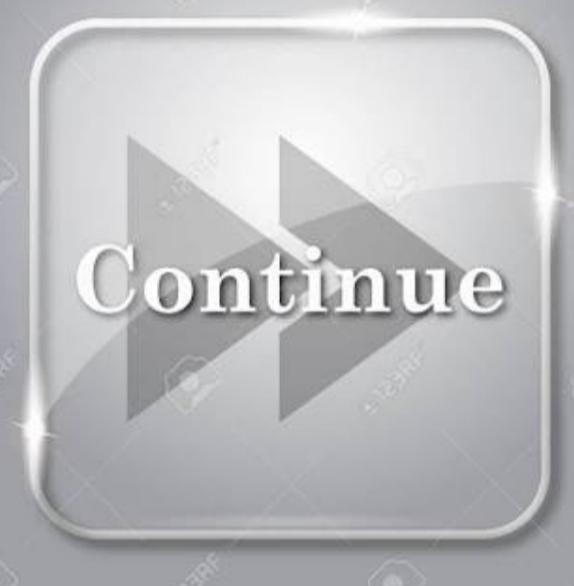 Hemin Johnson
BGI
The question arises as to which sort of patients are to be referred. According to the system, patients are grouped into 3 categories :- 
 Category :1- fatal conditions, life cannot be saved even  with treatment. 
  Category :- 2- serious  conditions, life can be saved but only with immediate treatment. 
 Category :- 3-  minor conditions, life is not threatened and referral can be safely delayed.
Question blog  ?
Explain the categories of referral system? 
 Describe the  levels of referral system? 
  List out  nurse‘s role ? 
  Which are the cases that is needed  immediate care?